Дружба  в виртуальном
пространстве
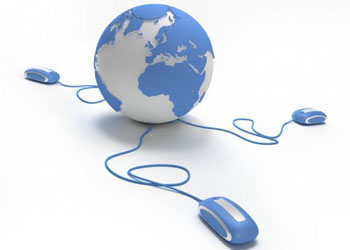 Авторы:
Ученики 4 класса  ЧШ «Дипломат»,
а также их родители
Руководитель:
В.А.Межникова
Авторы:
Ученики 4 класса  
ЧШ «Дипломат»,
а также их родители
Руководитель:
В.А.Межникова
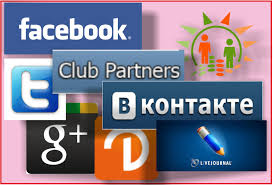 Гипотеза
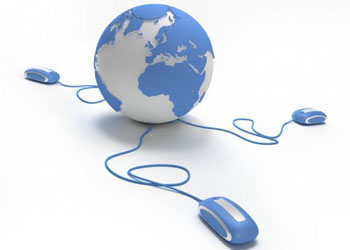 Мы  предполагаем, что общение в социальных сетях помогает укреплению дружбы
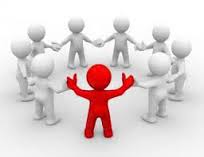 Авторы:
Ученики 4 класса  ЧШ «Дипломат»,
а также их родители
Руководитель:
В.А.Межникова
Цель 
исследования
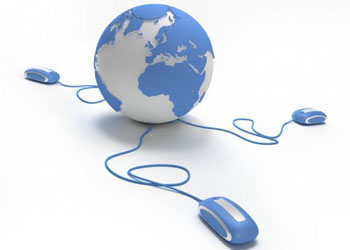 узнать когда и кем были созданы первые социальные сети
узнать мнение окружающих людей о проблемах общения в виртуальном пространстве
определить «плюсы» и «минусы» виртуальной дружбы
воспитание культуры общения, способствующей укреплению дружбы
овладение умениями представления результатов исследования с использованием современных технологий
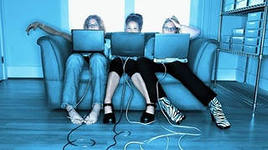 Авторы:
Ученики 4 класса  ЧШ «Дипломат»,
а также их родители
Руководитель:
В.А.Межникова
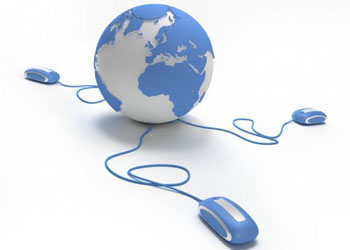 Методы исследования
поиск информации из различных источников, её анализ и обобщение
обмен собственными примерами общения в виртуальном пространстве
анкетирование
анализ и обобщение анкет по результатам опроса
Авторы:
Ученики 4 класса  ЧШ «Дипломат»,
а также их родители
Руководитель:
В.А.Межникова
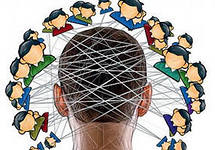 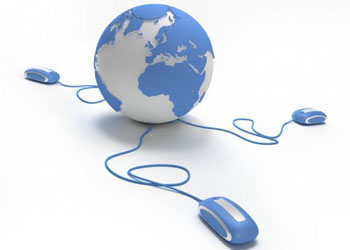 Планируемый результат
презентация
свод правил информационной этики и права
создание группы класса в социальной сети
Авторы:
Ученики 4 класса  ЧШ «Дипломат»,
а также их родители
Руководитель:
В.А.Межникова
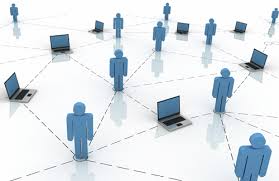 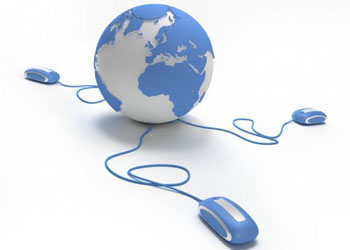 Спасибо
за
внимание
Авторы:
Ученики 4 класса  ЧШ «Дипломат»,
а также их родители
Руководитель:
В.А.Межникова
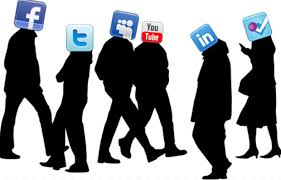